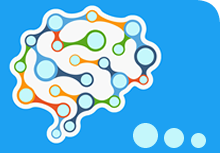 Value of NeurodiversityJoan Pons Laplana@RoaringNurse
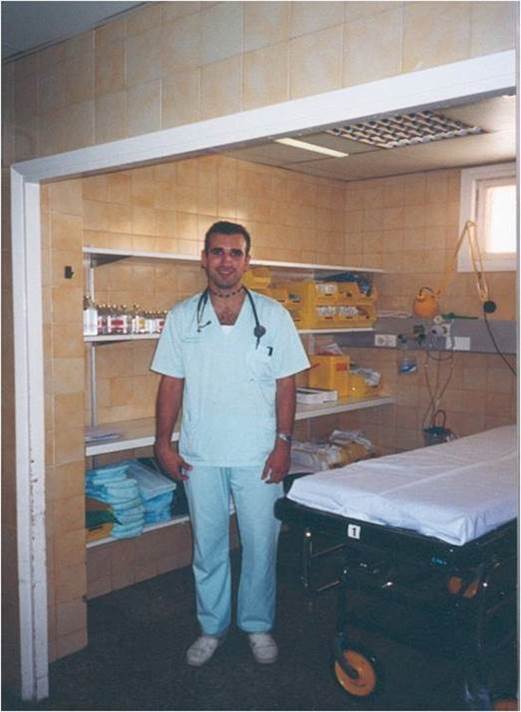 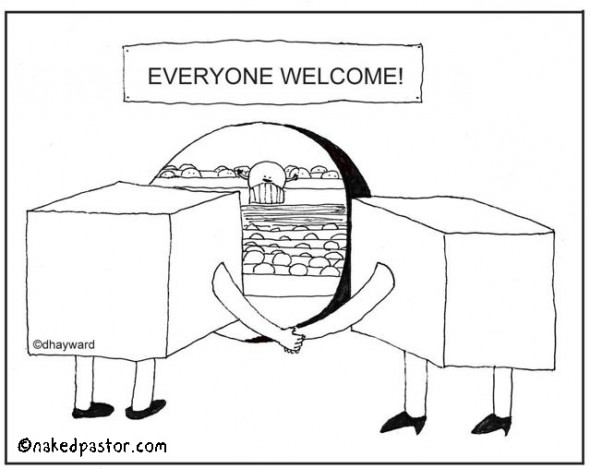 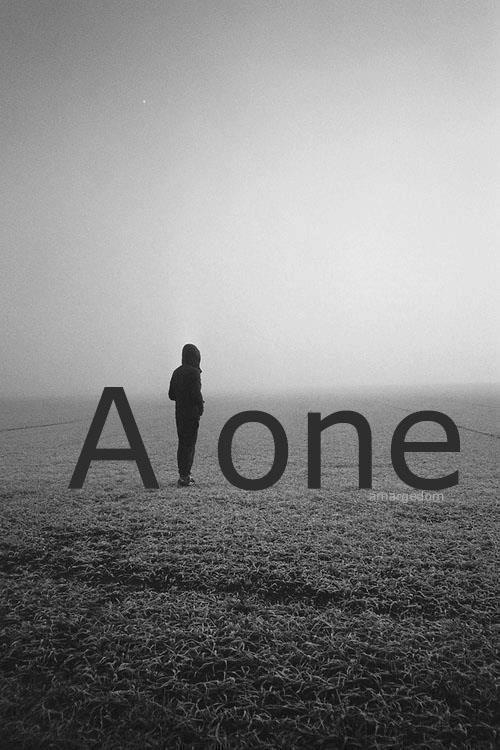 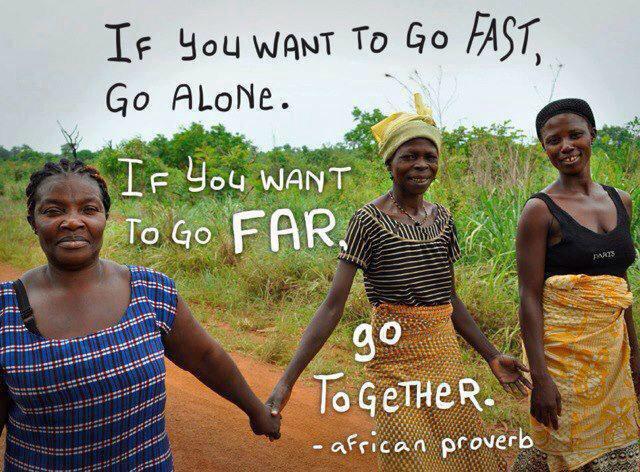 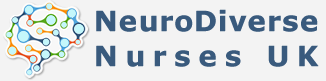 New website http://ndnursesuk.org/

Free Nuerodiversity Awareness Course

Social Media Accounts

Monthly Tweetchats ( 1st Wednesday every moths at 20.30h )
Increase visibility.

Expand Network.

Try improve data. (Campaign to change staff form)
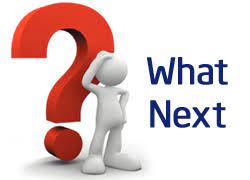 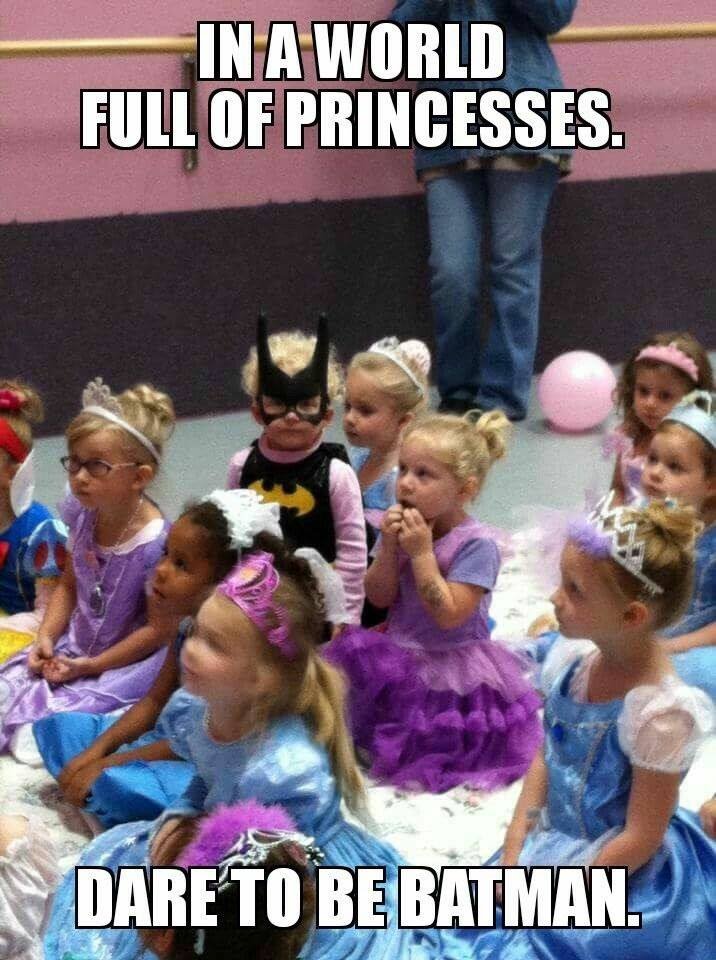 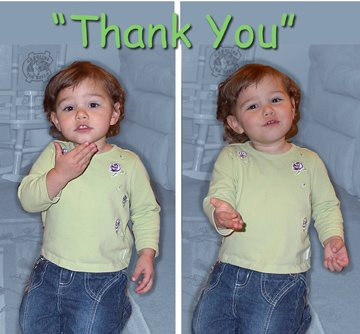